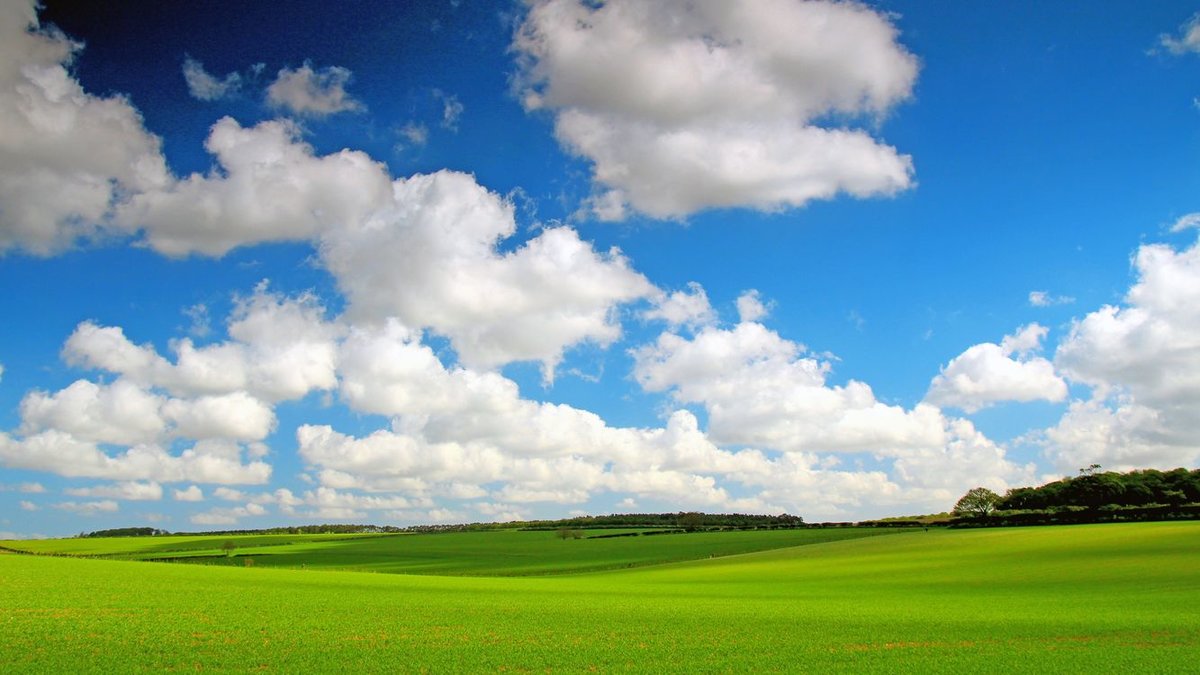 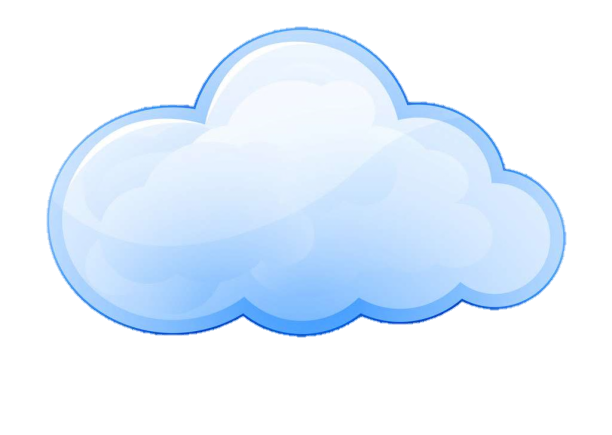 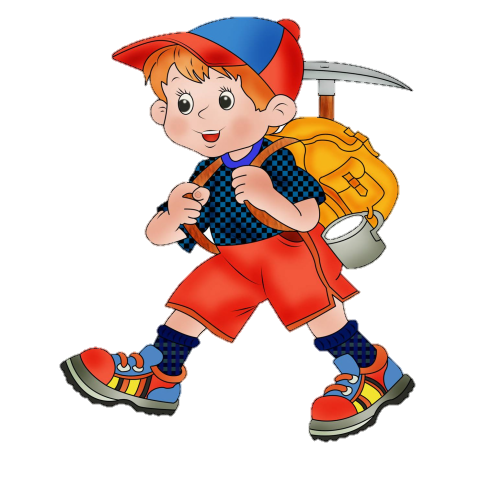 Дневник путешественника
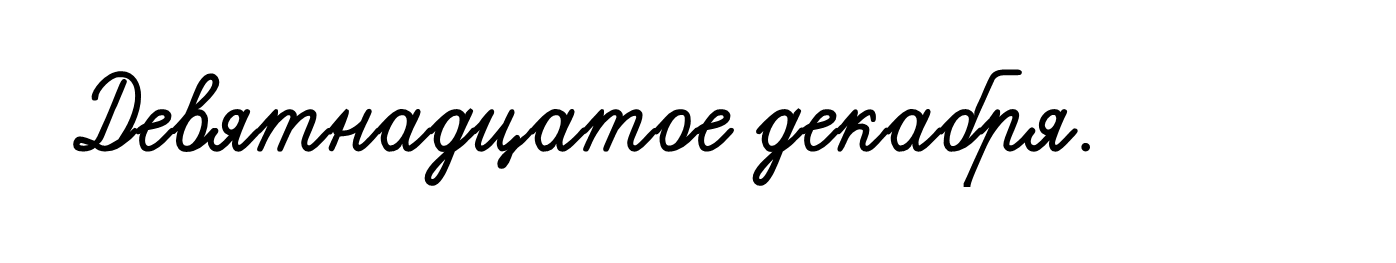 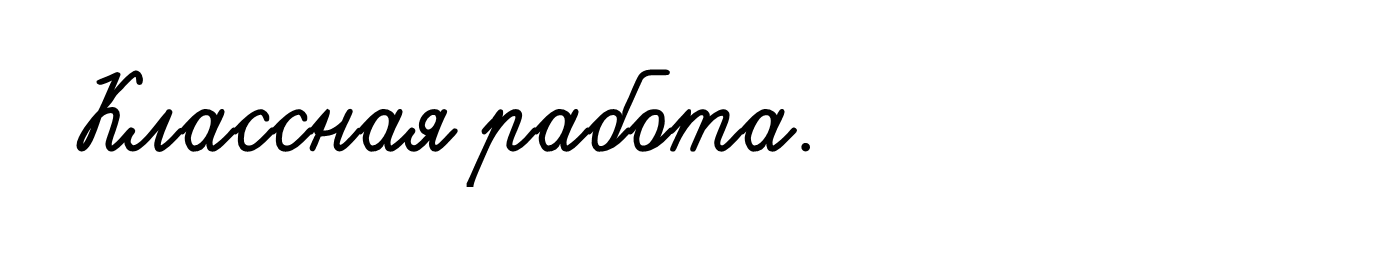 Страна Глаголия
гуляй смело.
Грамоте учиться -
Что написано пером,
один раз отрежь.
Сделал дело -
всегда пригодится.
Семь раз отмерь -
то и пожнёшь.
того не вырубишь топором
Что посеешь,
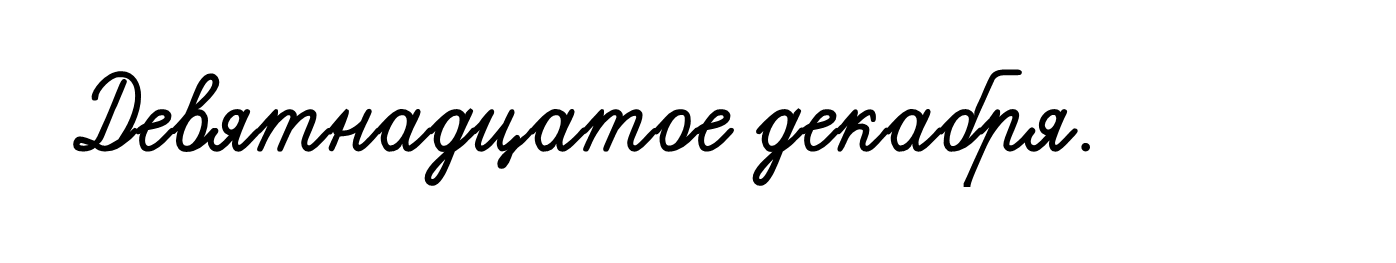 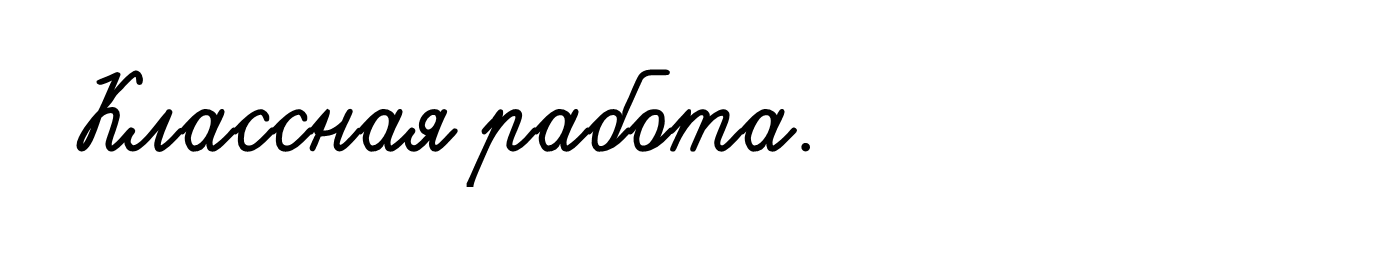 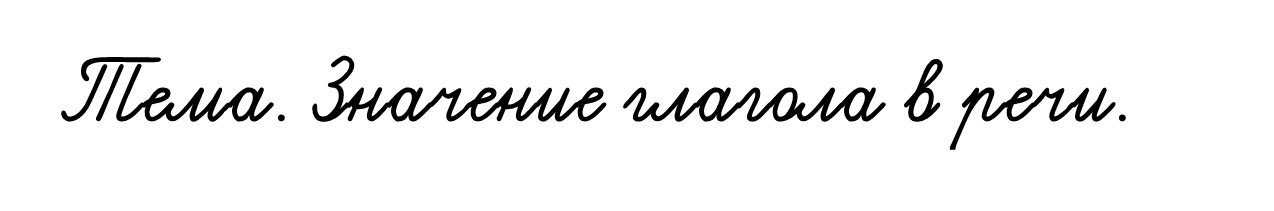 Глаголы движения
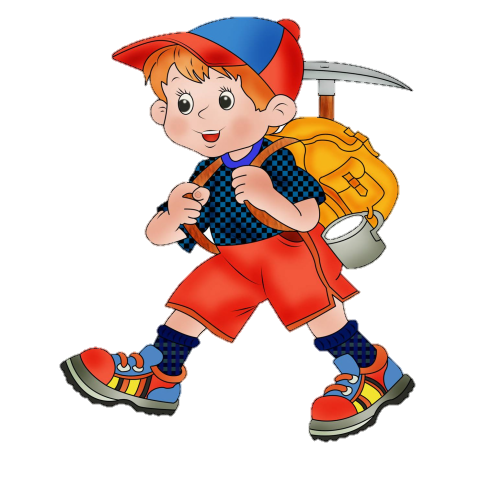 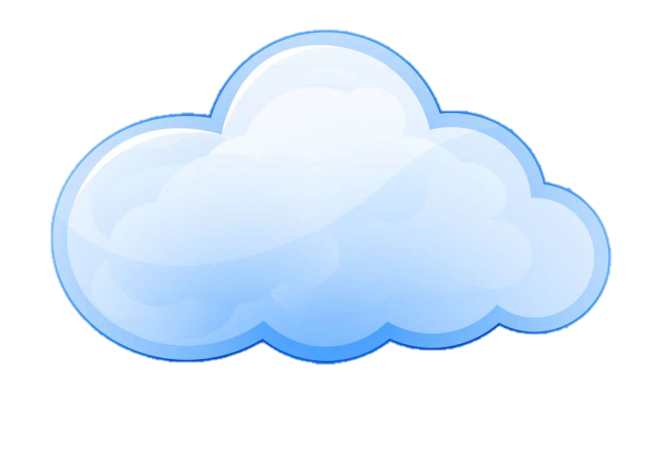 Л__ГУ́ШКА
Я
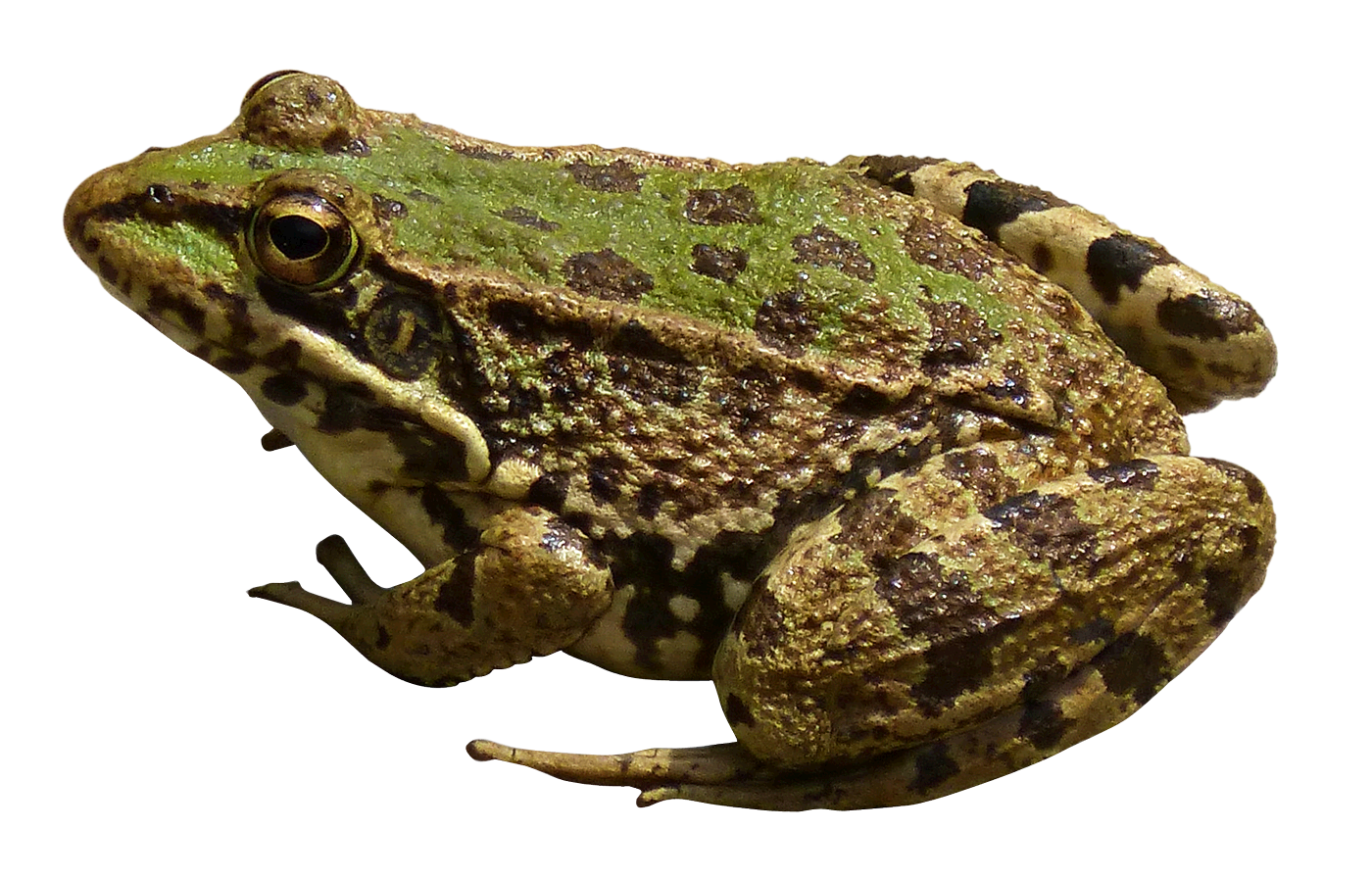 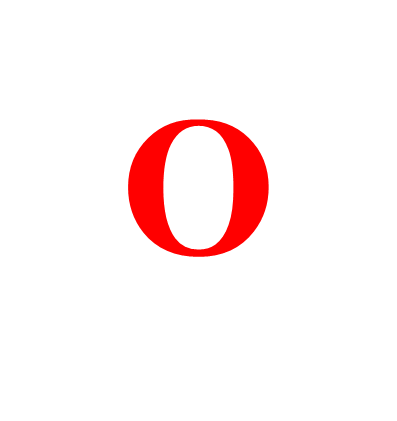 В__Р__БЕ́Й
О
С__БА́КА
О
ЛЯГУ́ШКА
ВОРОБЕ́Й
СОБА́КА
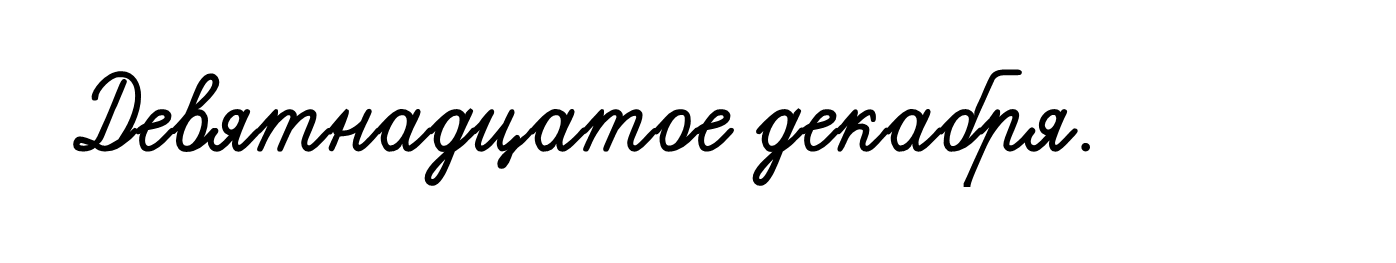 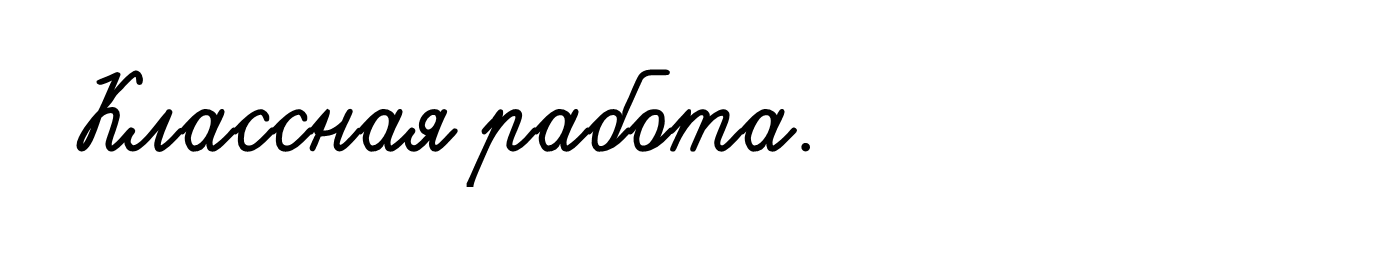 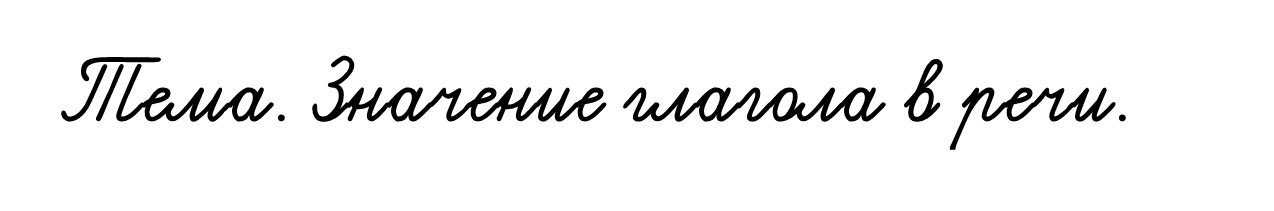 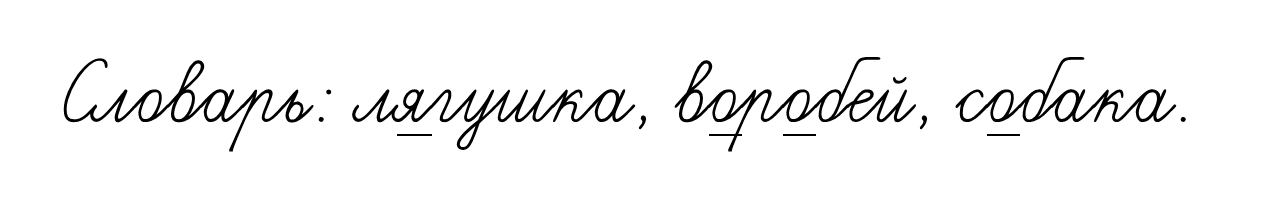 ЛЯГУ́ШКА
ВОРОБЕ́Й
СОБА́КА
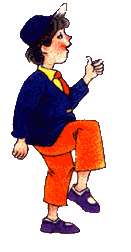 Мы топаем ногами,
Мы хлопаем руками,
Киваем головой.
Мы руки поднимаем,
Мы руки опускаем
И вновь писать начнём.
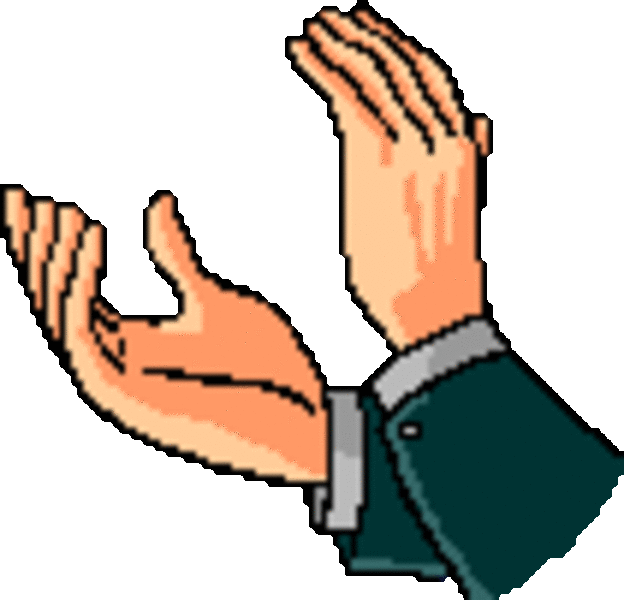 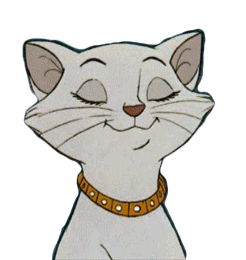 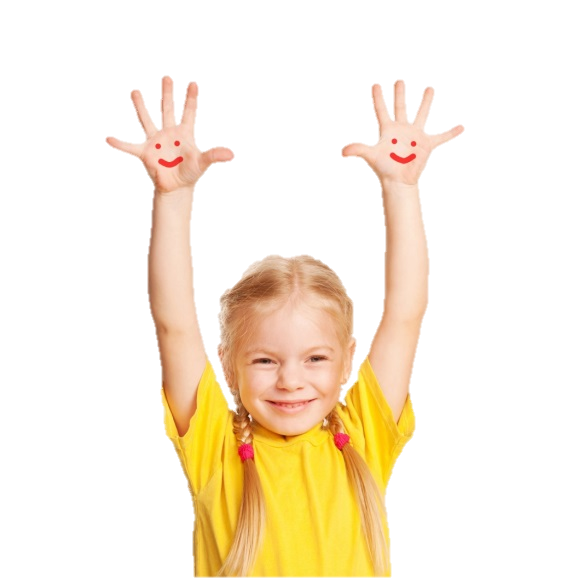 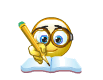 Глаголы речи
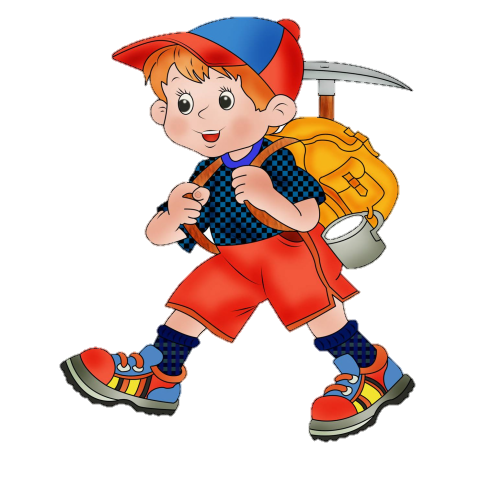 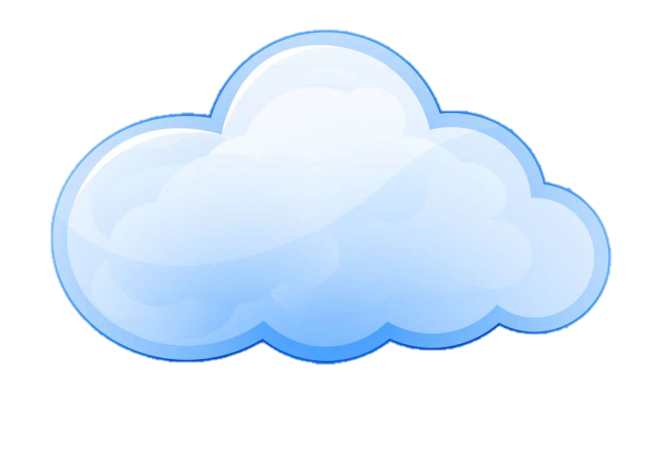 ГОВОРИТЬ
ШЕПНУТЬ
ЗАКРИЧАТЬ
СООБЩИТЬ
ВОЗРАЗИТЬ
СТИРАТЬ
Глаголы труда
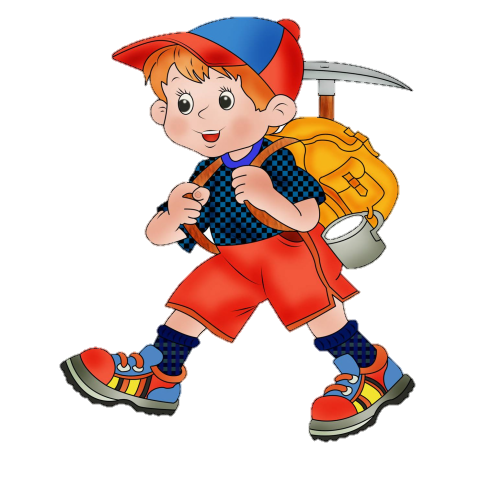 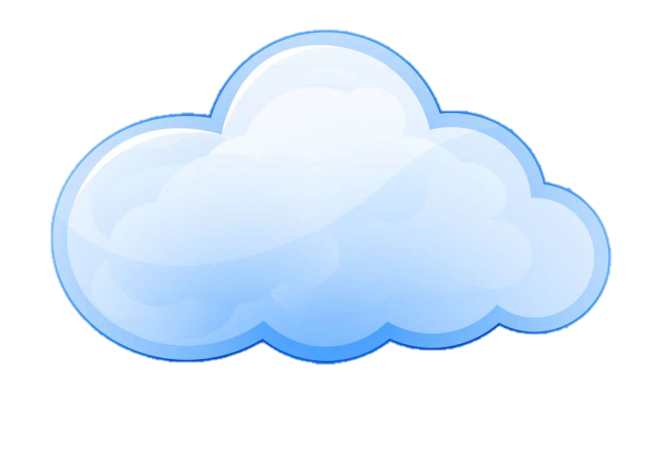 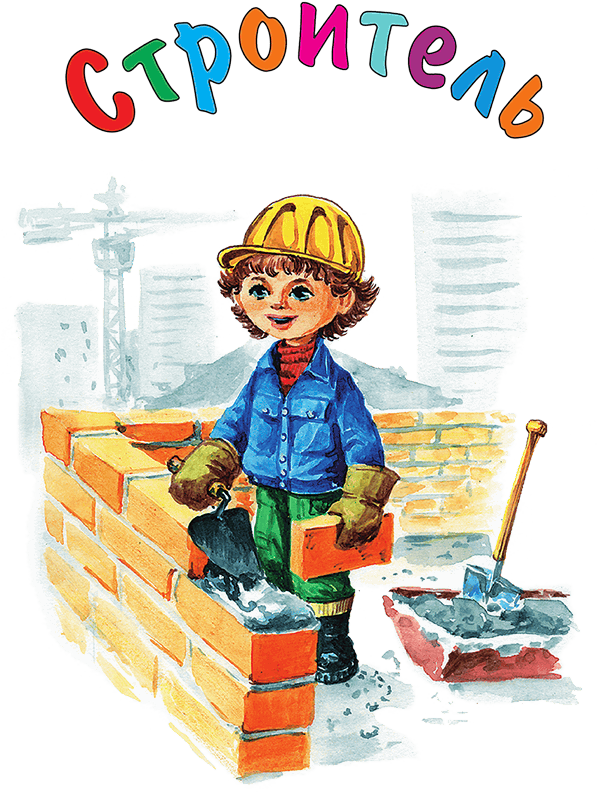 (что делает?)
СТРОИТ
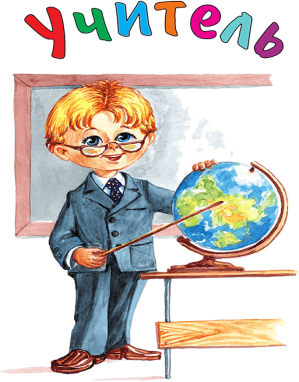 (что делает?)
УЧИТ
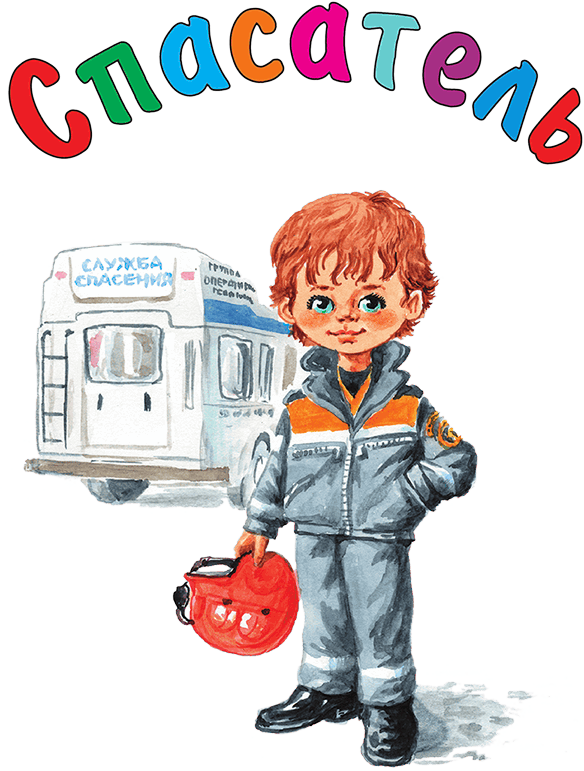 (что делает?)
СПАСАЕТ
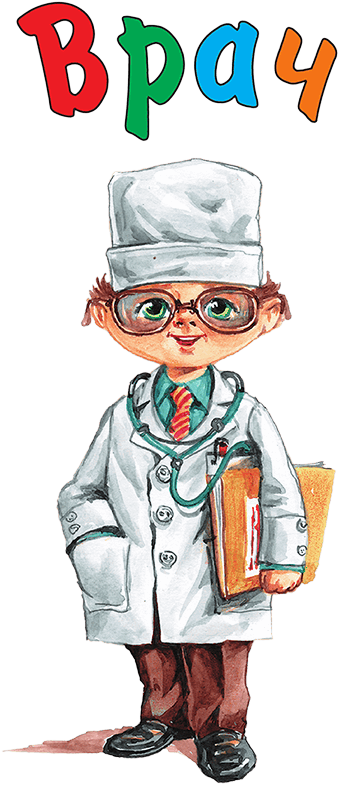 (что делает?)
ЛЕЧИТ
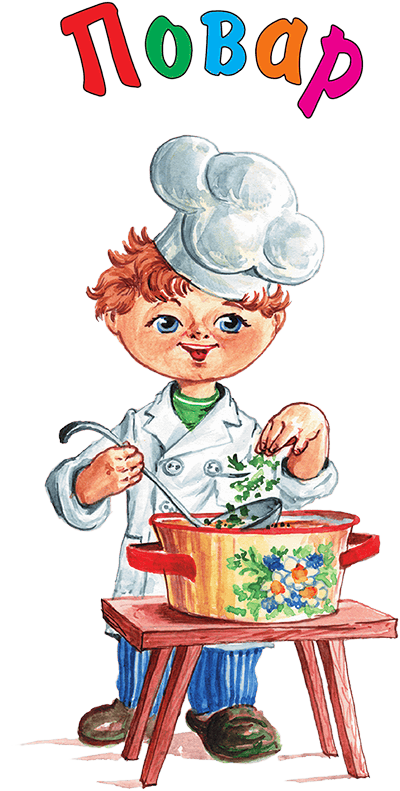 (что делает?)
ГОТОВИТ
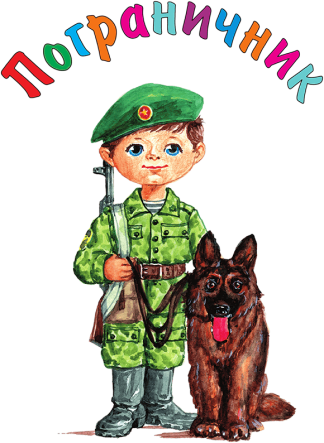 (что делает?)
ОХРАНЯЕТ
Глаголы звучания
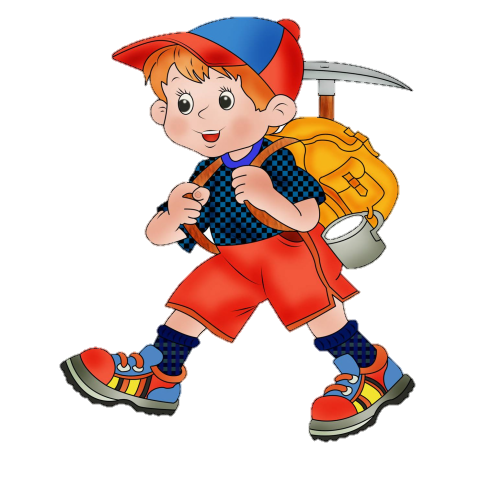 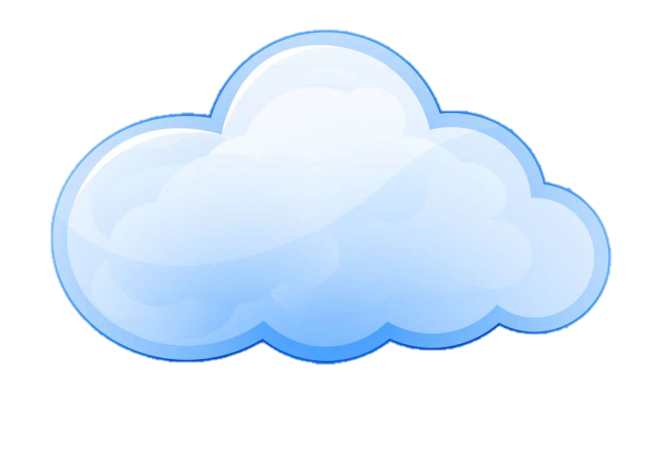 Ранним утром от мороза
На заре звенят берёзы.
Как аукнется,
так и откликнется.
Глаголы цвета
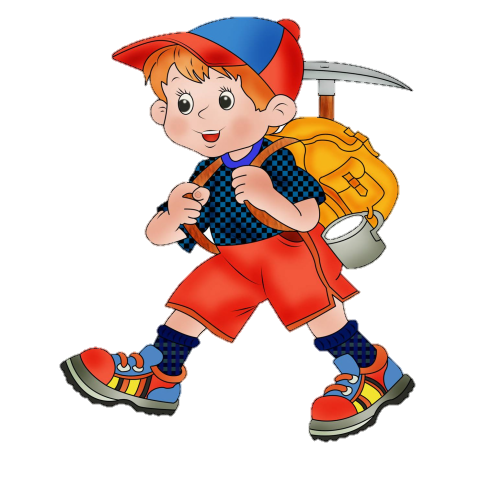 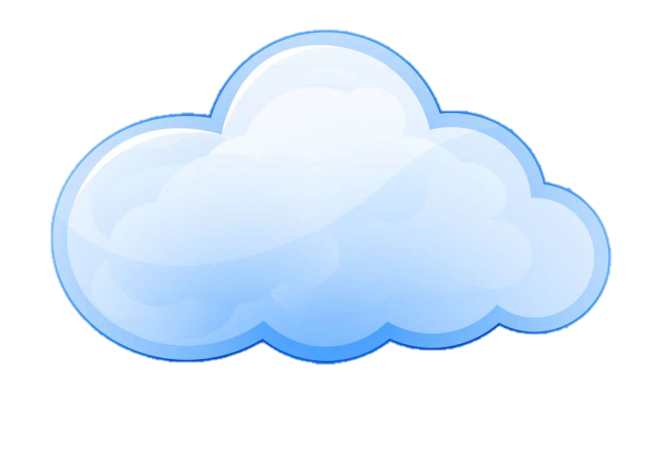 Прозрачный лес один чернеет,
И ель сквозь иней зеленеет,
И речка подо льдом блестит
Глаголы чувства
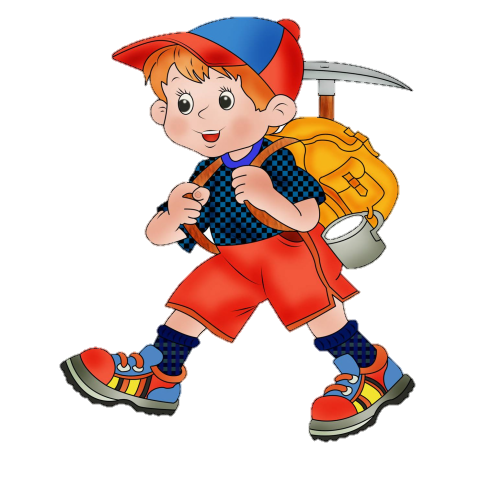 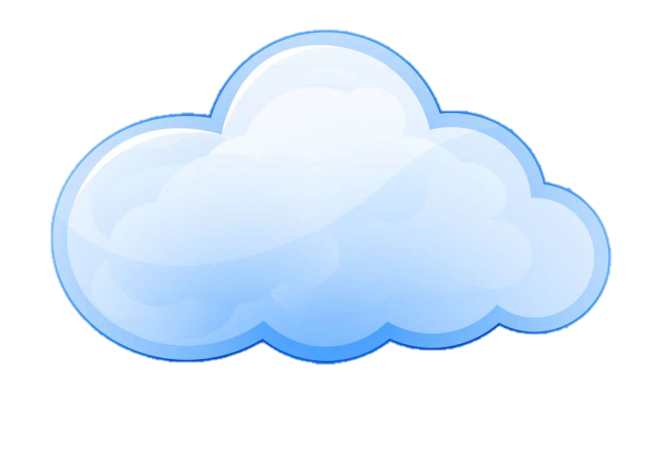 РАДОСТЬ

СМЕХ

ВЕСЕЛЬЕ

ЛЮБОВЬ

УЛЫБКА
ВЕСЕЛИТЬСЯ

ЛЮБИТЬ

СМЕЯТЬСЯ

УЛЫБАТЬСЯ

РАДОВАТЬСЯ
Глаголы в речи нужны для того, чтобы рассказать:
о способах передвижения предмета
о звуках, которые издаёт предмет
о трудовой деятельности предмета
о цвете предмета
о чувствах предмета
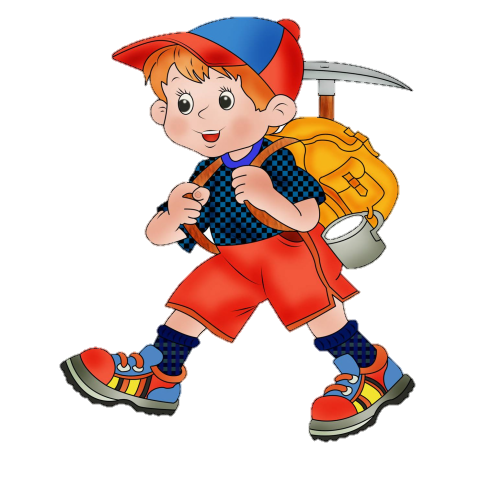 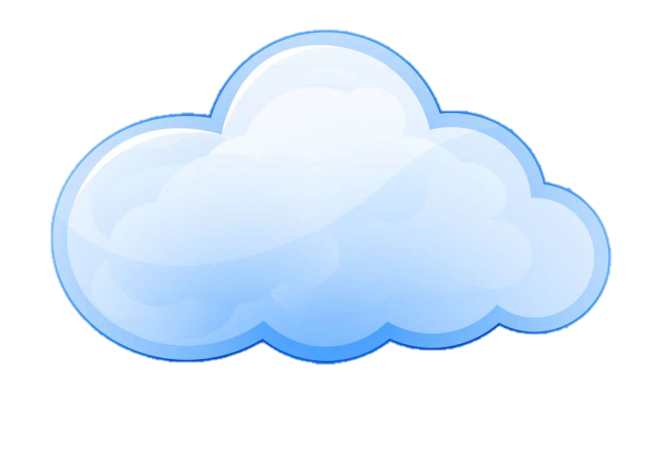 Домашнее задание
С. 135 Упражнение 177. 
Вставить подходящие глаголы.
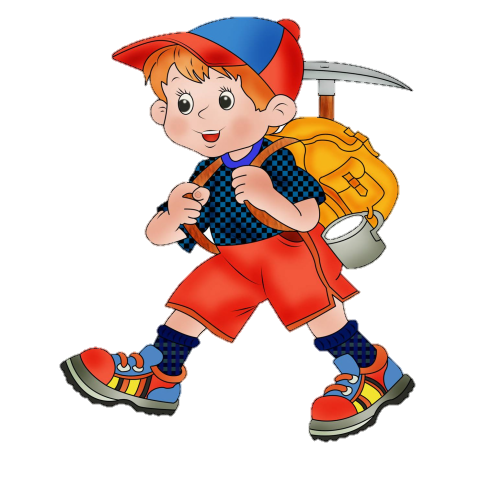 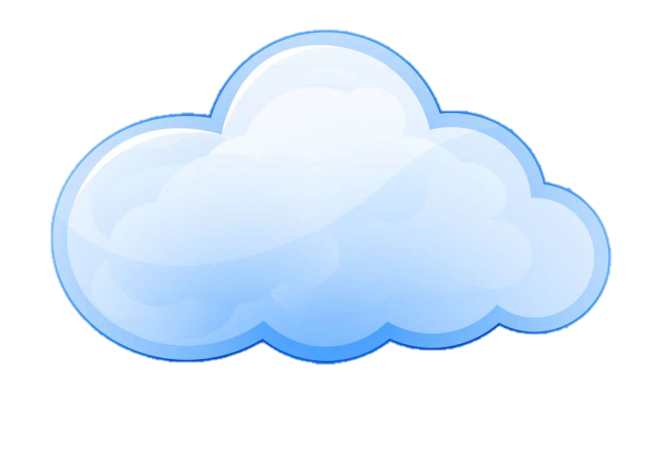 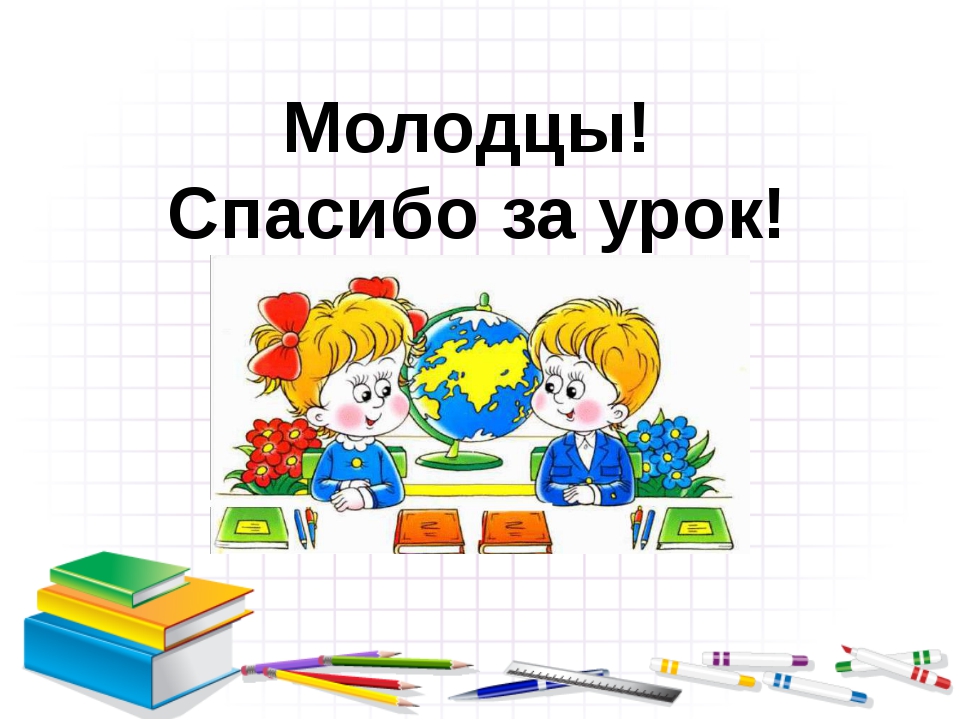